I Pazienti Asmatici e il Coronavirus
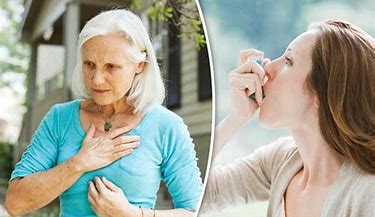 I Pazienti Asmatici e il Coronavirus
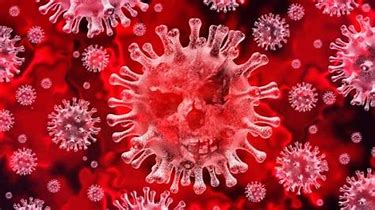 Roma, Maggio 2020
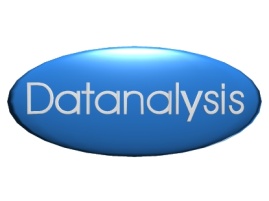 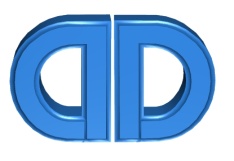 Health Market Research
I Pazienti Asmatici e il Coronavirus
Caratteristiche e note relative all’indagine conoscitiva
Questa indagine conoscitiva è stata realizzata                                              nel periodo 20/4/2020 – 2/5/2020.

Le interviste sono state realizzate inviando il questionario                           alle Email di 487 Pazienti con diagnosi di Asma medio-grave                                                     (selezionati dalla banca dati di Datanalysis)                                          distribuiti sull’intero territorio nazionale,                                              rispettando le normative sulla Legge sulla Privacy.
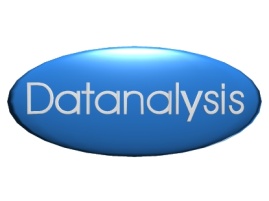 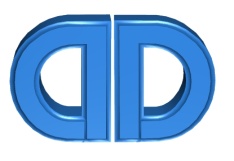 Health Market Research
I Pazienti Asmatici e il Coronavirus
Base                                                    487 Pazienti Asmatici
Multi risposte riportate al 100%
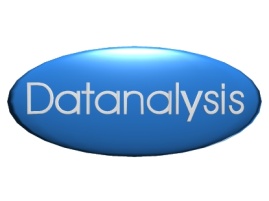 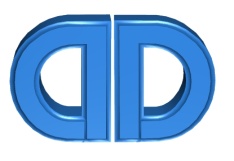 Health Market Research
I Pazienti Asmatici e il Coronavirus
Base                                                    487 Pazienti Asmatici
Multi risposte riportate al 100%
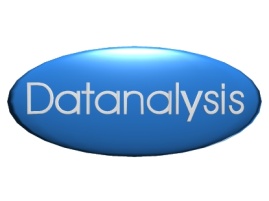 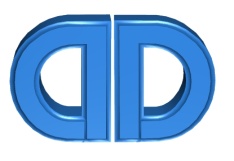 Health Market Research
I Pazienti Asmatici e il Coronavirus
Base                                                    487 Pazienti Asmatici
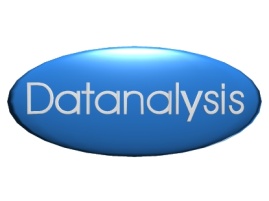 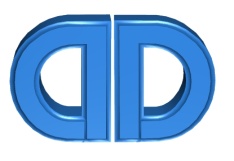 Health Market Research
I Pazienti Asmatici e il Coronavirus
Base                                                    487 Pazienti Asmatici
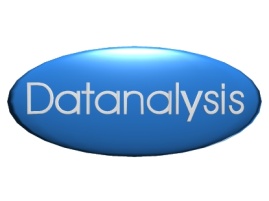 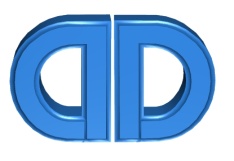 Health Market Research
I Pazienti Asmatici e il Coronavirus
Base                                                    487 Pazienti Asmatici
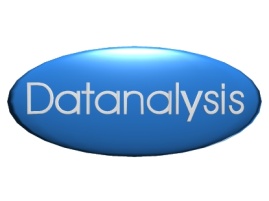 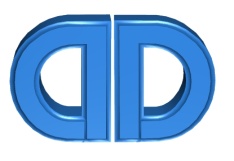 Health Market Research
I Pazienti Asmatici e il Coronavirus
Base                                                    487 Pazienti Asmatici
Multi risposte riportate al 100%
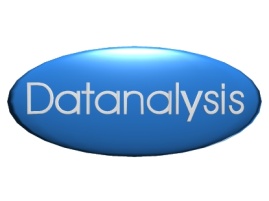 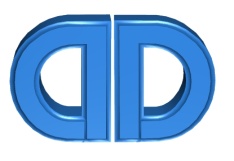 Health Market Research
I Pazienti Asmatici e il Coronavirus
Base                                                    487 Pazienti Asmatici
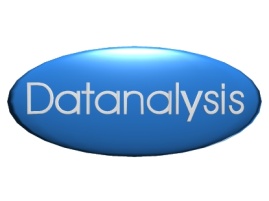 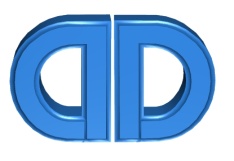 Health Market Research
DATANALYSIS
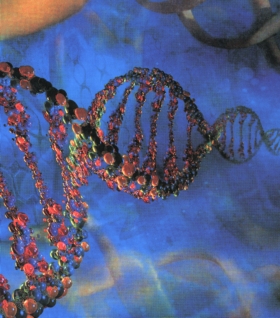 DATANALYSIS
Viale Pinturicchio 31  -00196 Roma
Tf.   06 37353740  r.a.
Fax  06 3725897
Email: 
i.leonardi@datanalysis.it
t.lachi@datanalysis.it
t.torri@datanalysis.it
www.datanalysis.it
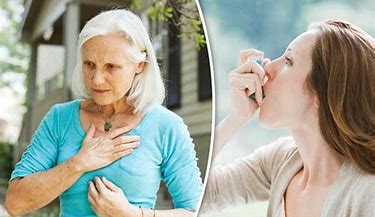 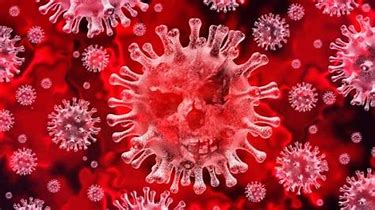 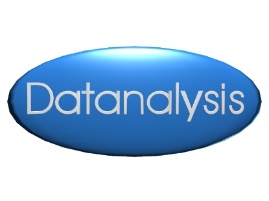 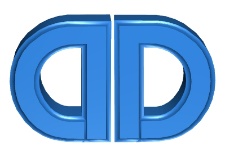 Health Market Research